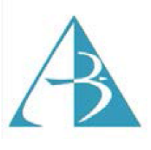 УНИВЕРСИТЕТ “ПРОФ. Д-Р АСЕН ЗЛАТАРОВ” – БУРГАС ФАКУЛТЕТ ПО ТЕХНИЧЕСКИ НАУКИ КАТЕДРА „ТЕХНИКА И ТЕХНОЛОГИИ В ТРАНСПОРТА“
Договор №  НИХ - 461/2021

ТЕМА: ИЗСЛЕДВАНЕ НА ПАРАМЕТРИ, ХАРАКТЕРИЗИРАЩИ КОМФОРТА НА ЛЕК АВТОМОБИЛ

Ръководител: ас. д-р Златин Георгиев
Цел на изследването е измерване и анализ на параметрите, които характеризират комфорта в лек автомобил.
   Основни задачи:
1. Възможности за обогатяване на материалната база по дисциплините „Автомобилна техника“ (за ПН 5.5 и 5.1, ОКС „бакалавър“ и ОКС “професионален бакалавър“) и „Окачване и комфорт в автомобилната техника“ (за ОКС „магистър“).
2. Измерване на вибропараметрите (и шума) в шасито на лек автомобил и обработка на експерименталните данни.
3. Проверка достоверността на механо-математични модели, използвани в автомобилната техника.
4. Разработване на лабораторно упражнение с използване на съвременна измервателна апаратура.
5. Публикуване на резултатите.
Разпространение на шума и трептенията, предизвикани от взаимодействието между пневматичната гума и пътя
3
Разпространение на шума и трептенията, предизвикани от взаимодействието между пневматичната гума и пътя
4
Вибрационно поведение на пневматичната гума в зависимост от честотата на трептене
5
Вибрационно поведение на пневматичната гума в честотната област под 30 Hz –изграждане на механо-математичен модел
1 – подресорена маса
2 – еластичен и демпфиращ елемент на окачването
3 – неподресорена маса
4 – вертикална еластичност на пневматичната гума
Фиг. 1.  Дискретен механо-математичен модел „Четвърт автомобил“
6
Вибрационно поведение на пневматичната гума в честотната област под 30 Hz –изграждане на механо-математичен модел
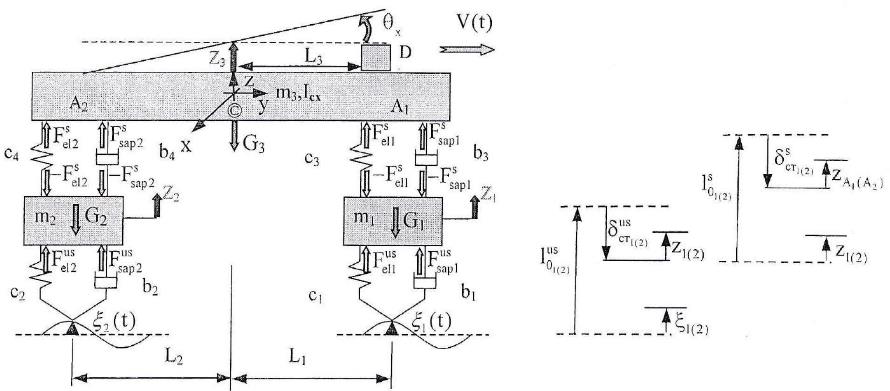 7
Фиг. 2. Mехано-математичен модел „Половин автомобил“
Вибрационно поведение на пневматичната гума в честотната област под 30 Hz –изграждане на механо-математичен модел
8
Фиг. 3. Математичен модел в Simulink-Matlab
Вибрационно поведение на пневматичната гума в честотната област под 30 Hz –изграждане на механо-математичен модел
9
Фиг. 4. Резултати от числения експеримент
Избор на измервателна апаратура и експериментални изследвания
Фиг. 5. Опитна постановка за измерване свободните затихващи трептения на подресорената маса на лек автомобил: 1 – компютър, 2 – DAQ-устройство, 3 – акумулаторна батерия, 4 – акселерометър, 5 – препятствие.
10
Избор на измервателна апаратура и експериментални изследвания
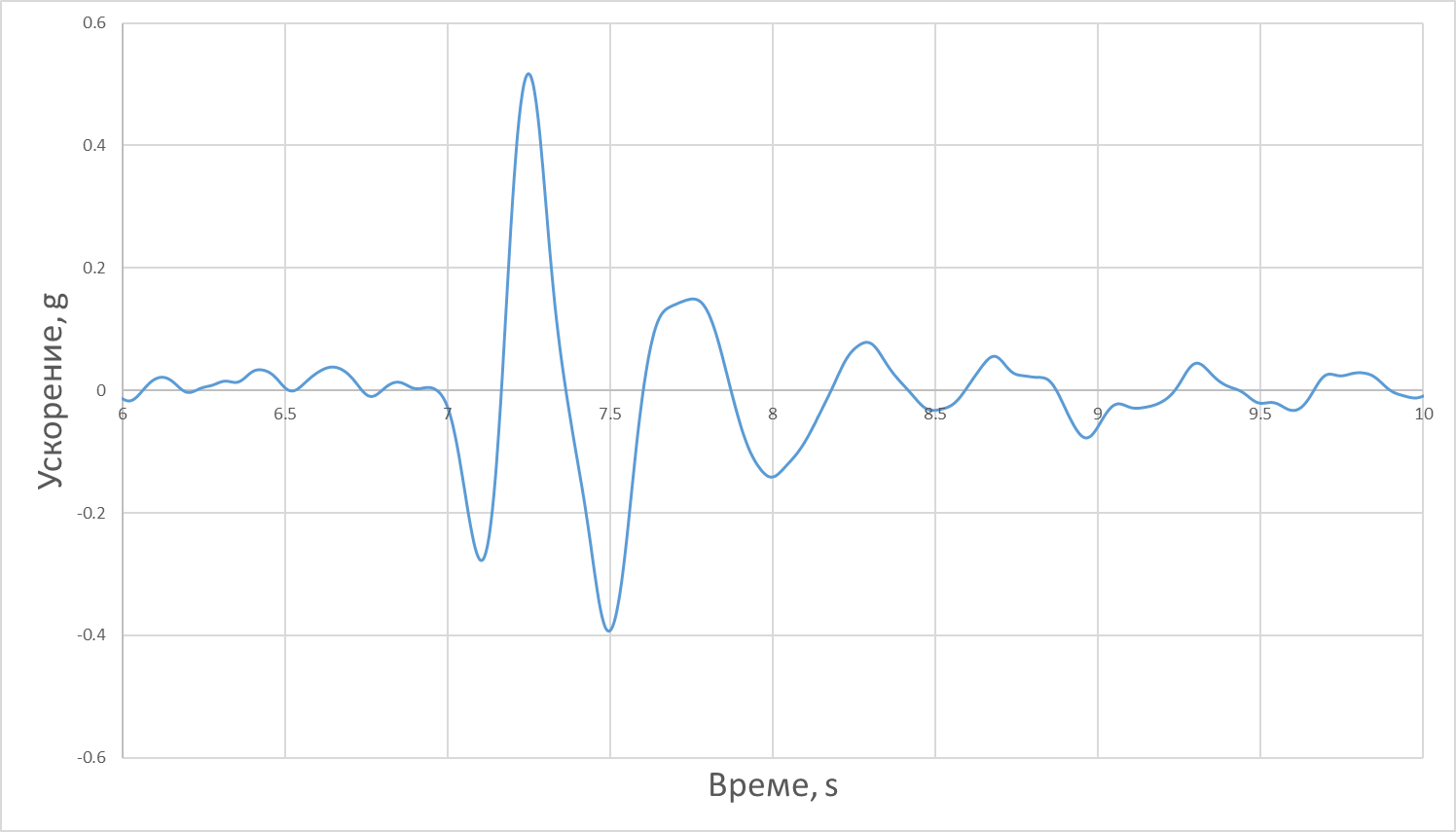 Фиг. 6. Запис на ускоренията на подресорената маса при преминаване през препятствие
11
Описание на сравнителен метод за експериментално определяне коефициентите на демпфиране и еластичност
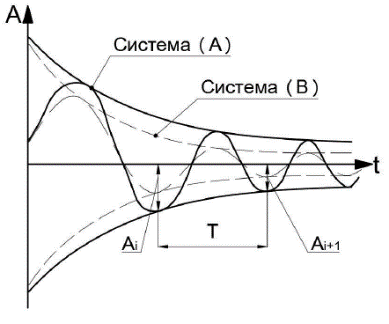 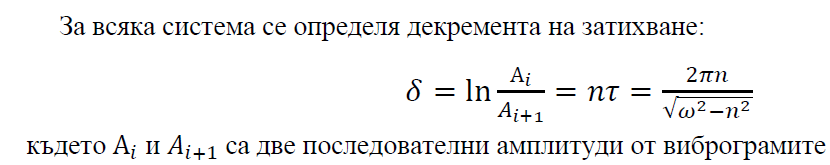 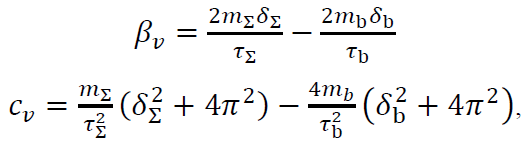 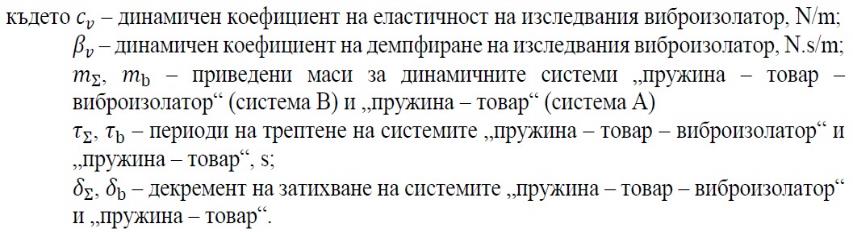 Фиг. 7. Виброграми на динамичните системи (A) и (B).
12
13
БЛАГОДАРЯ ЗА ВНИМАНИЕТО!
14